1
The following slides are screenshots of the steps for reviewing the EQRS systems roles assigned to your EIDM account ID.
Updated 12/21/2017
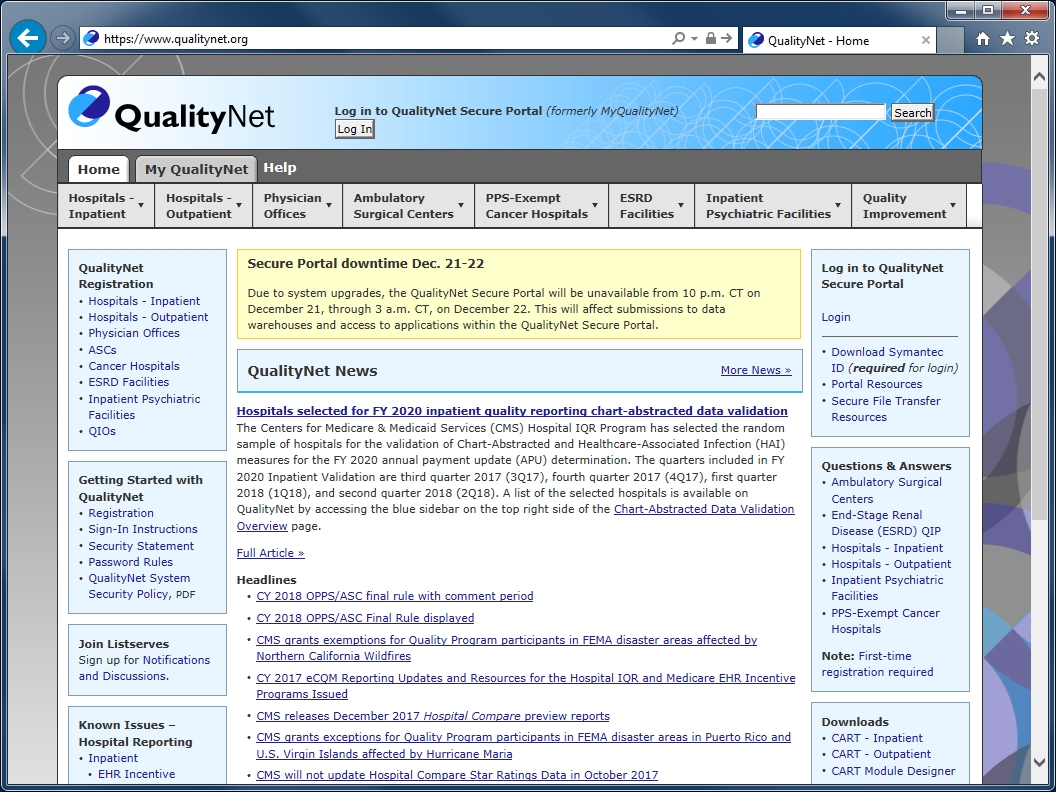 2
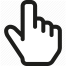 Log in at www.qualitynet.org
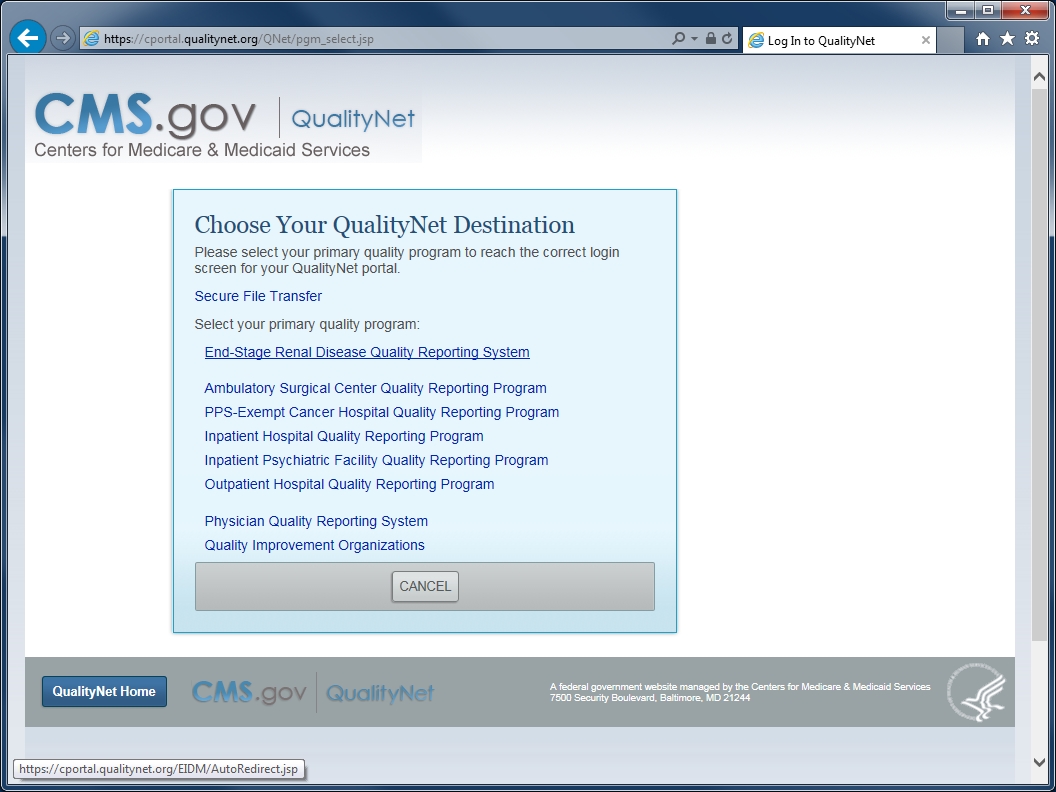 3
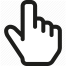 Click on the link, End-Stage Renal Disease Quality Reporting System
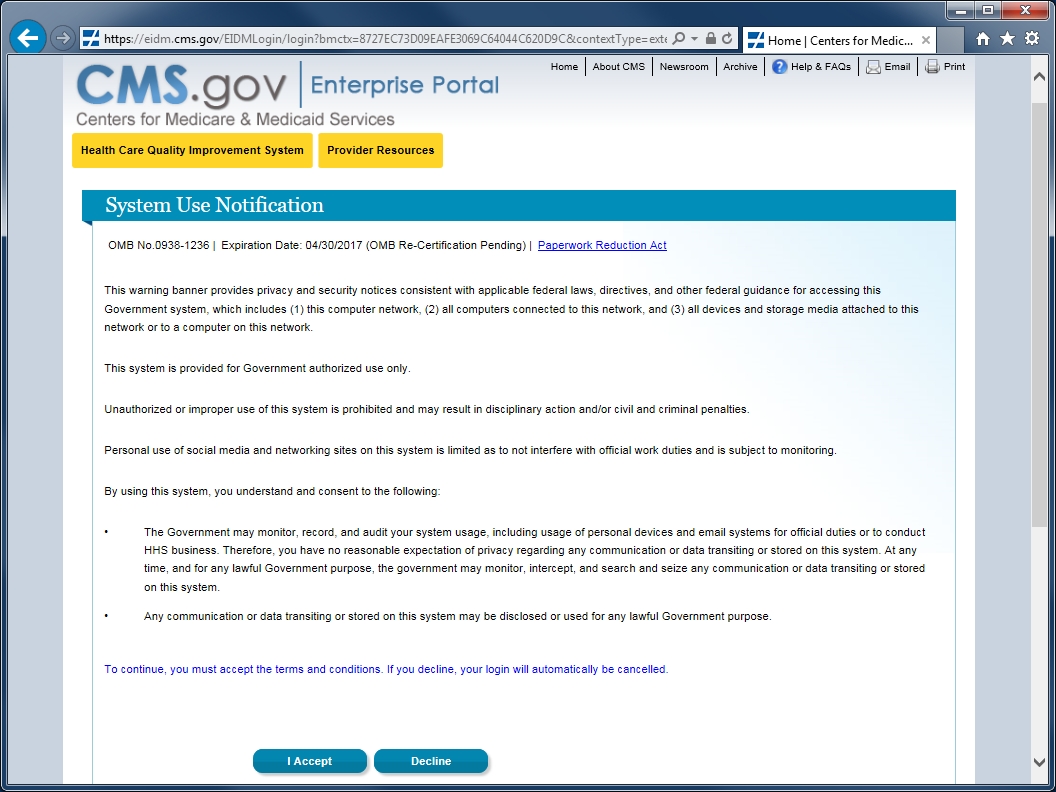 4
Accept the terms and conditions.
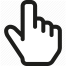 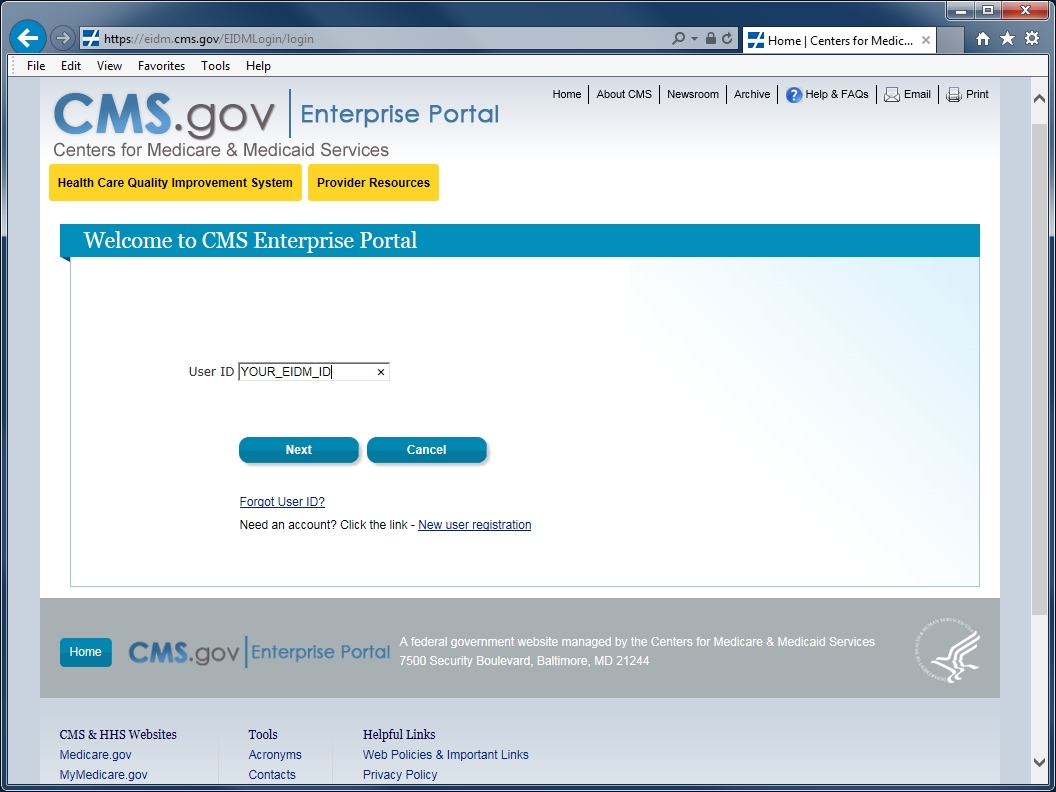 5
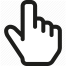 Enter your EIDM account ID and click Next.
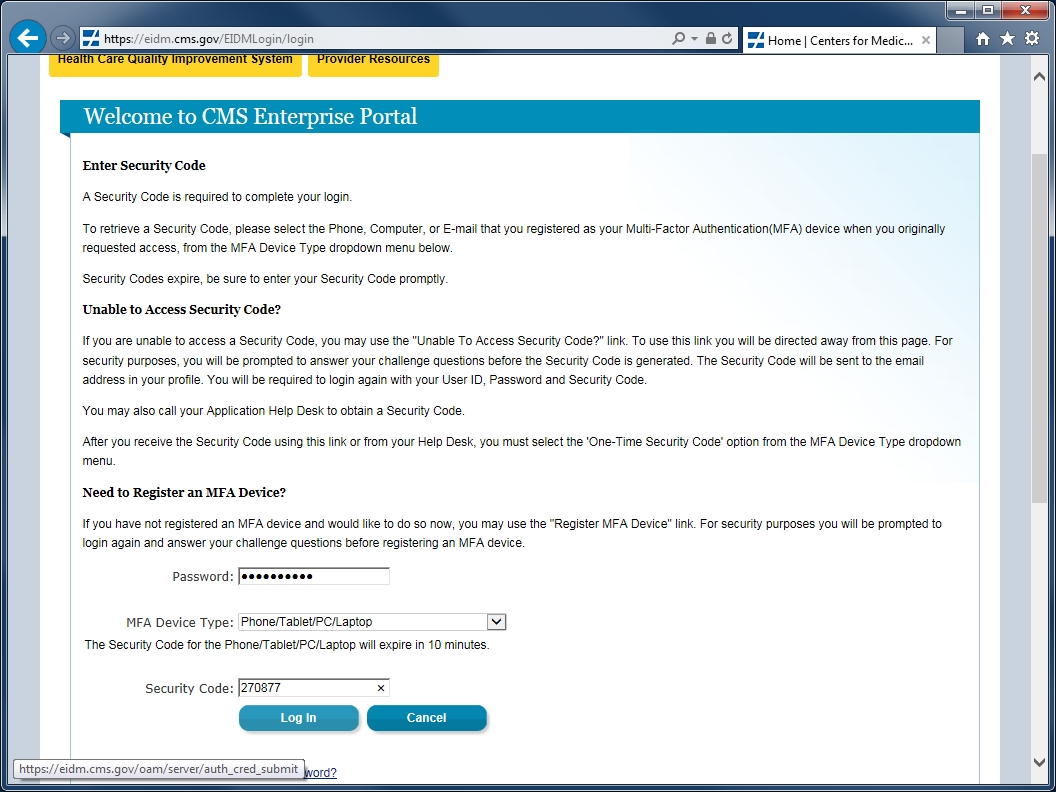 6
Enter your password, select your MFA device method, then enter the security code and click Log In.
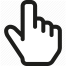 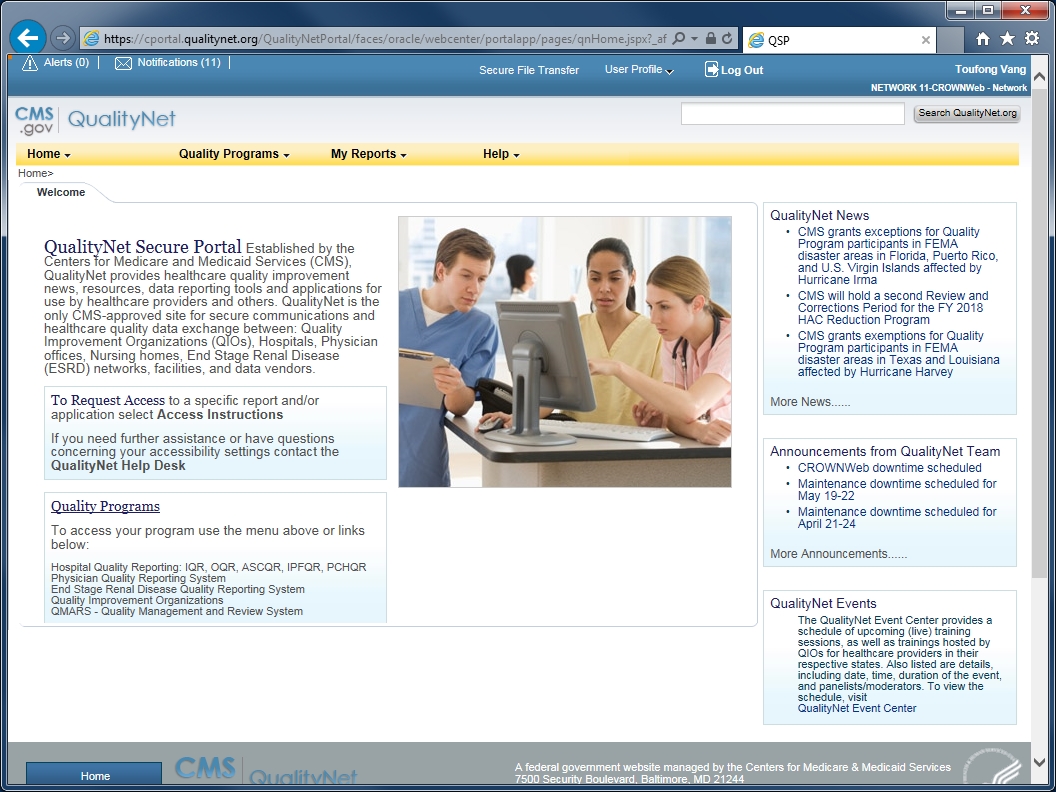 7
The QualityNet Secure Portal home page loads upon your successful sign-in.
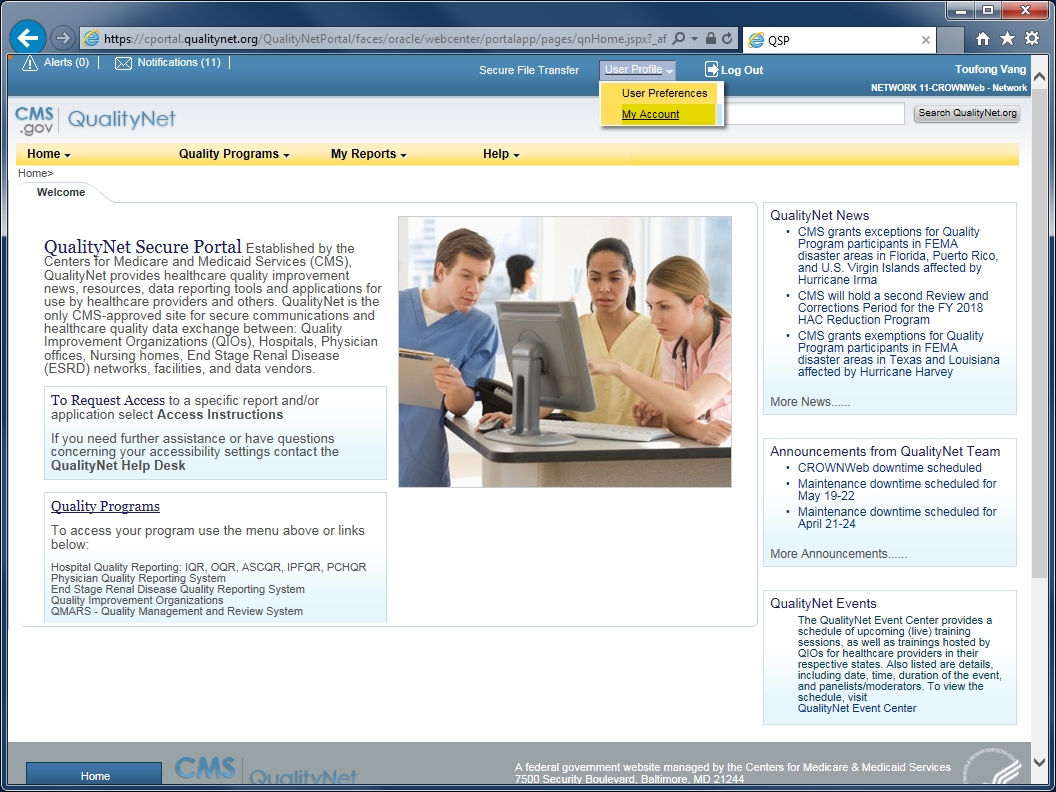 8
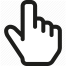 Click on User Profile and select 
My Account from the drop-list.
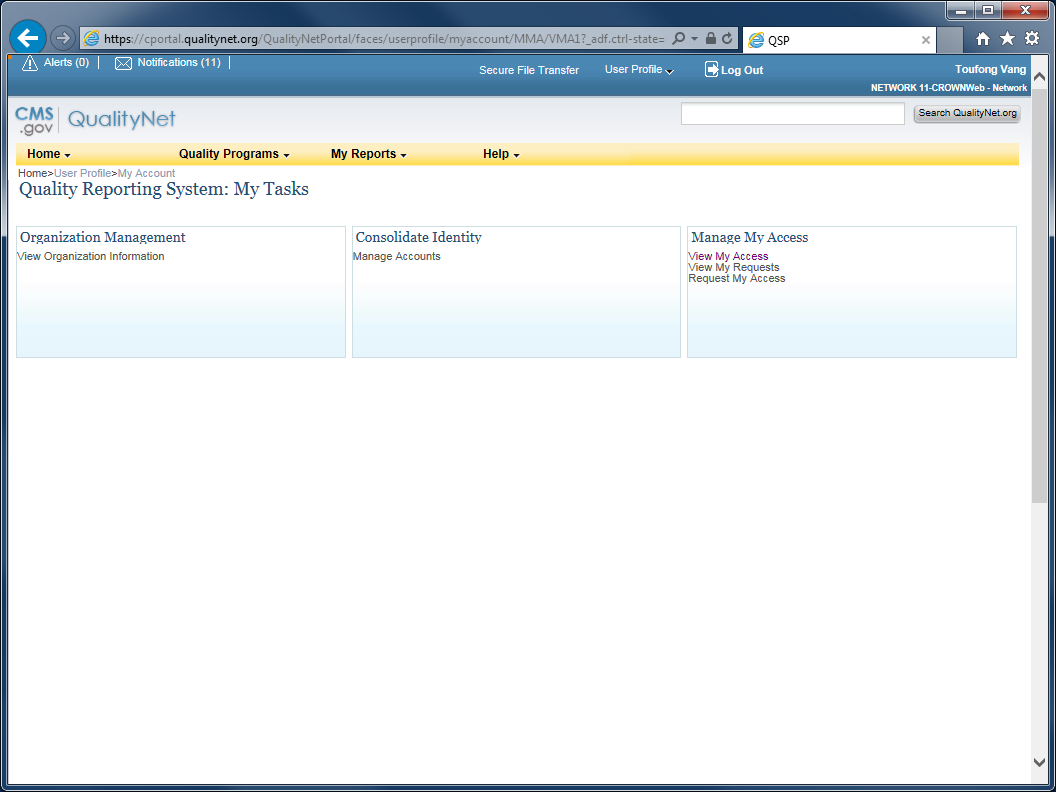 9
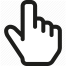 Click View My Access  located in the group, Manage My Access.
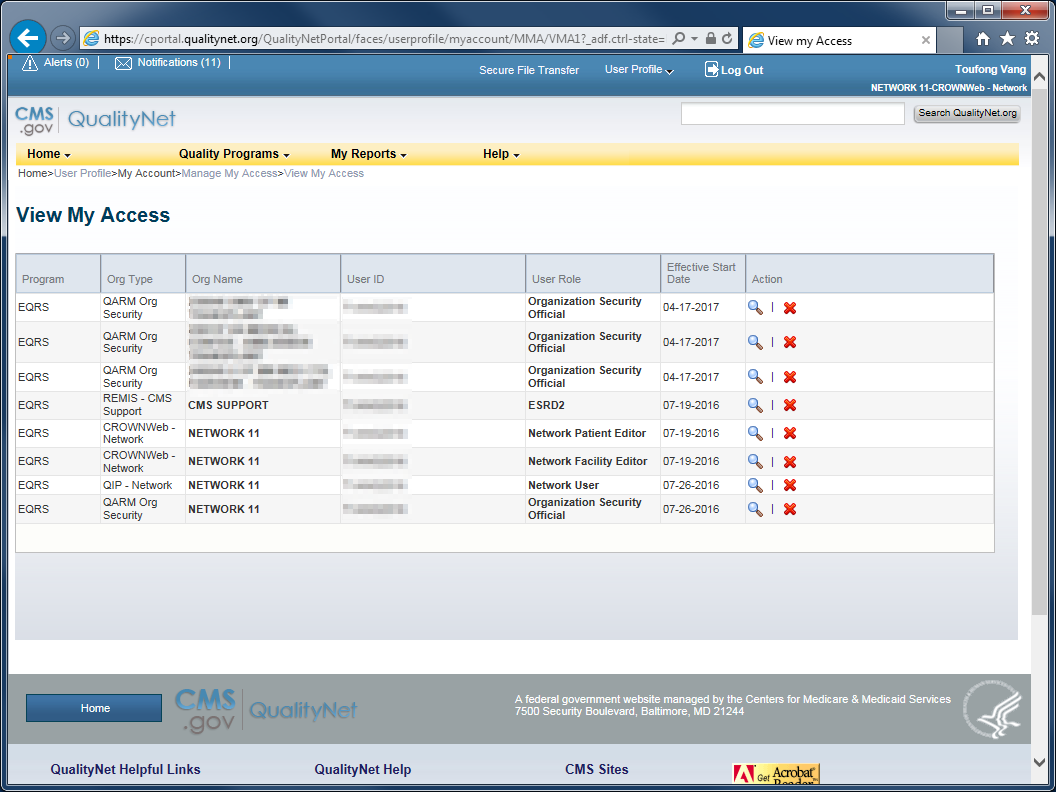 10
The Org Type column indicates the information system to which you have access.
The User Role column indicates the access level  (“roles”) that you have to that system.
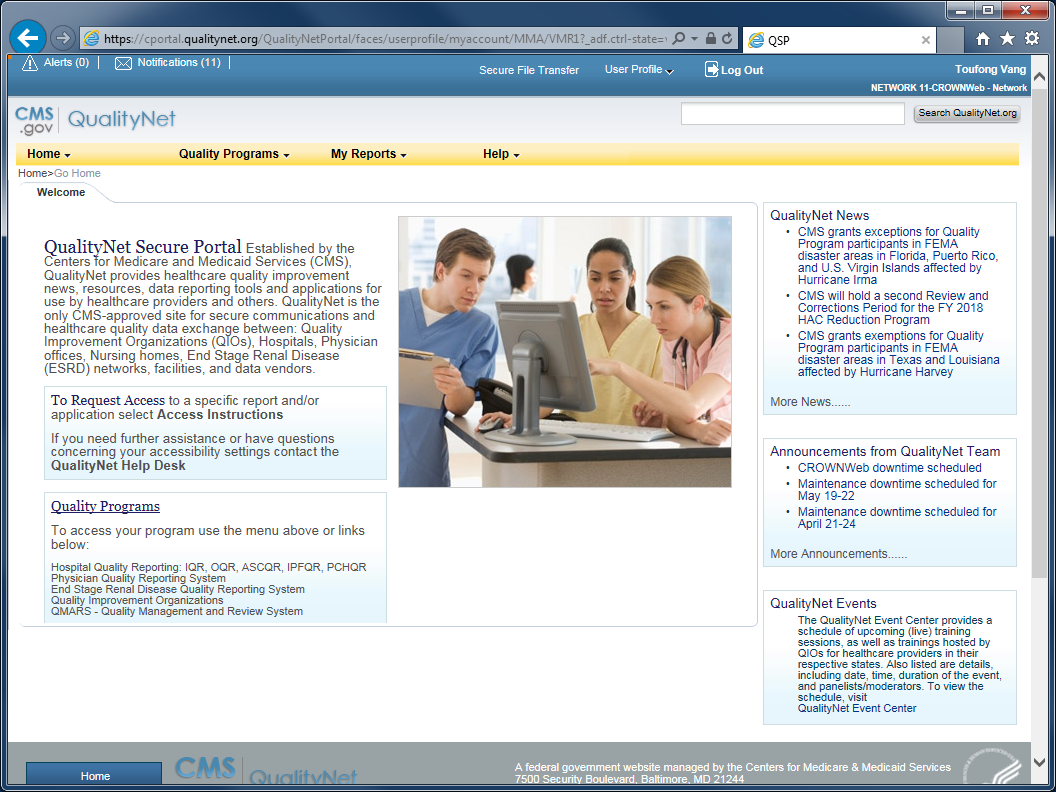 11
Additional Resources:
EIDM and QARM Quick Start Guide
http://mycrownweb.org/wp-content/uploads/2016/07/EIDM_QARM_Registration_Process_Final_V.pdf

EIDM and QARM Webinar Recording
http://mycrownweb.org/assets/Webex/eidm

EIDM FAQs
https://portal.cms.gov/wps/portal/unauthportal/faq